Preparation for Using NAAFP Decision Aid
Information needed for the Decision Aid are available from two primary sources
FSA Reported Commodity Crop History Summary (letter from FSA to producers, August 2014) 
FSA farm number
Base Acres and CCP Yield for covered crops
Planted Acres 
Crop Insurance Actual Production Report
Historical yields and planted acres
Ten years of yields preferred but 2008-2013 is essential
9/30/14
1
FSA Crop History Summary
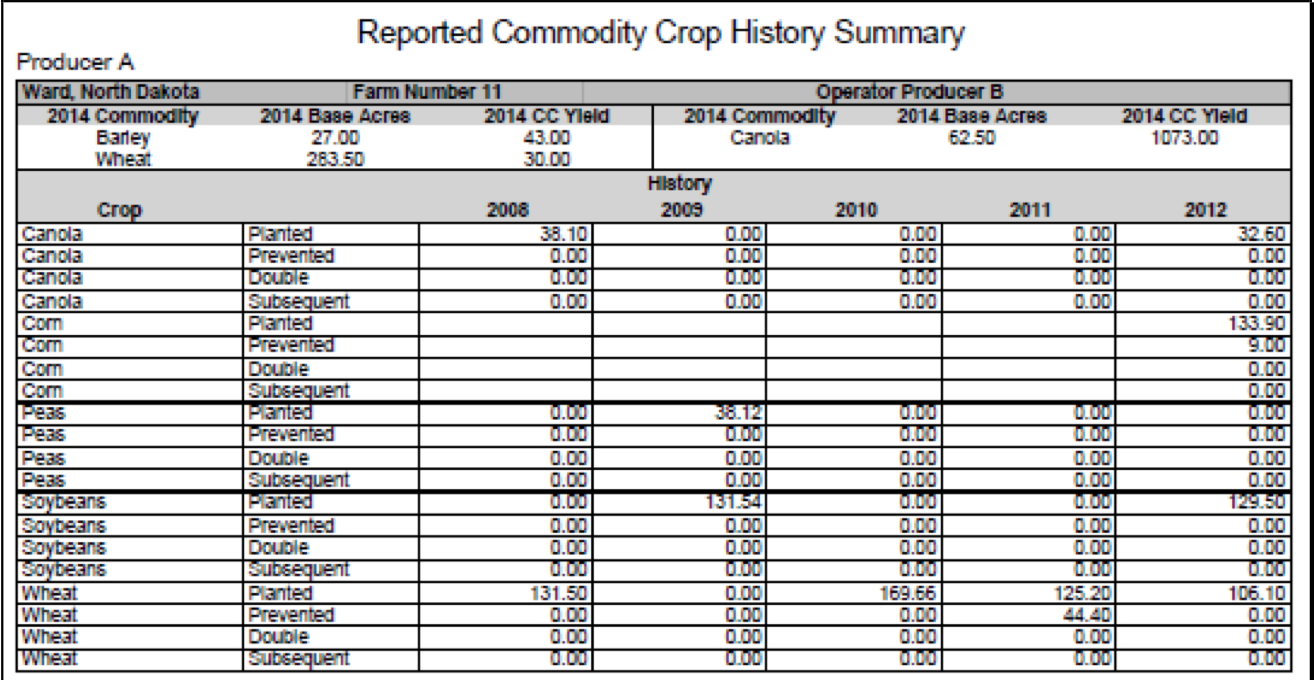 9/30/14
2
Insurance Yield & Acreage Report
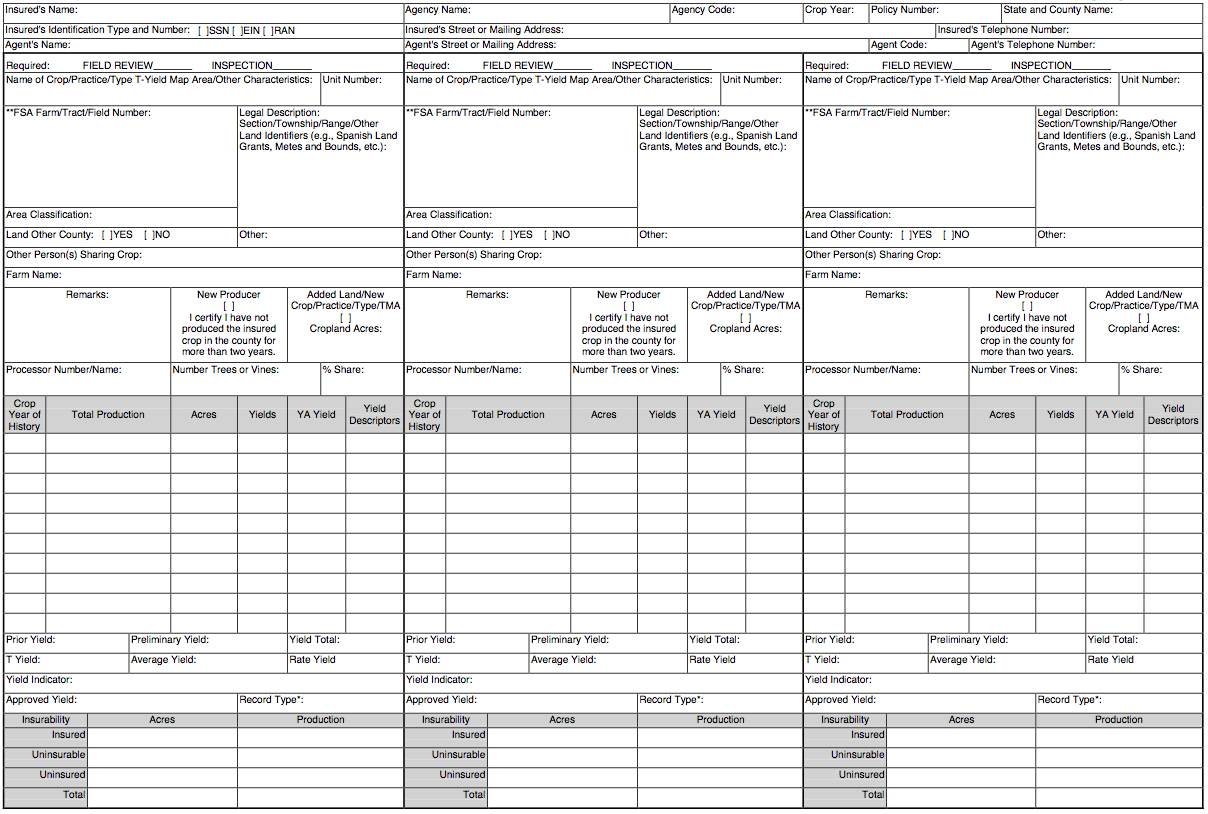 9/30/14
3
NAAFP Crop/Unit Information Sheet
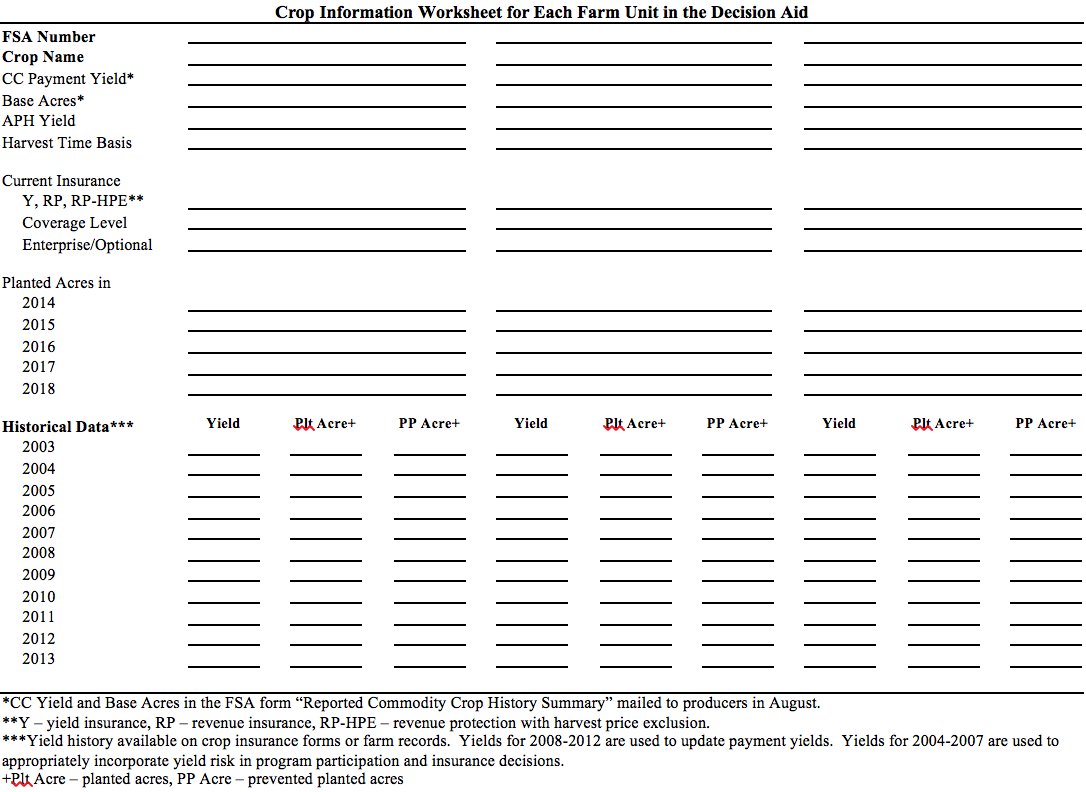 9/30/14
4
NAAFP Information Sheet Ex. Iowa Farm
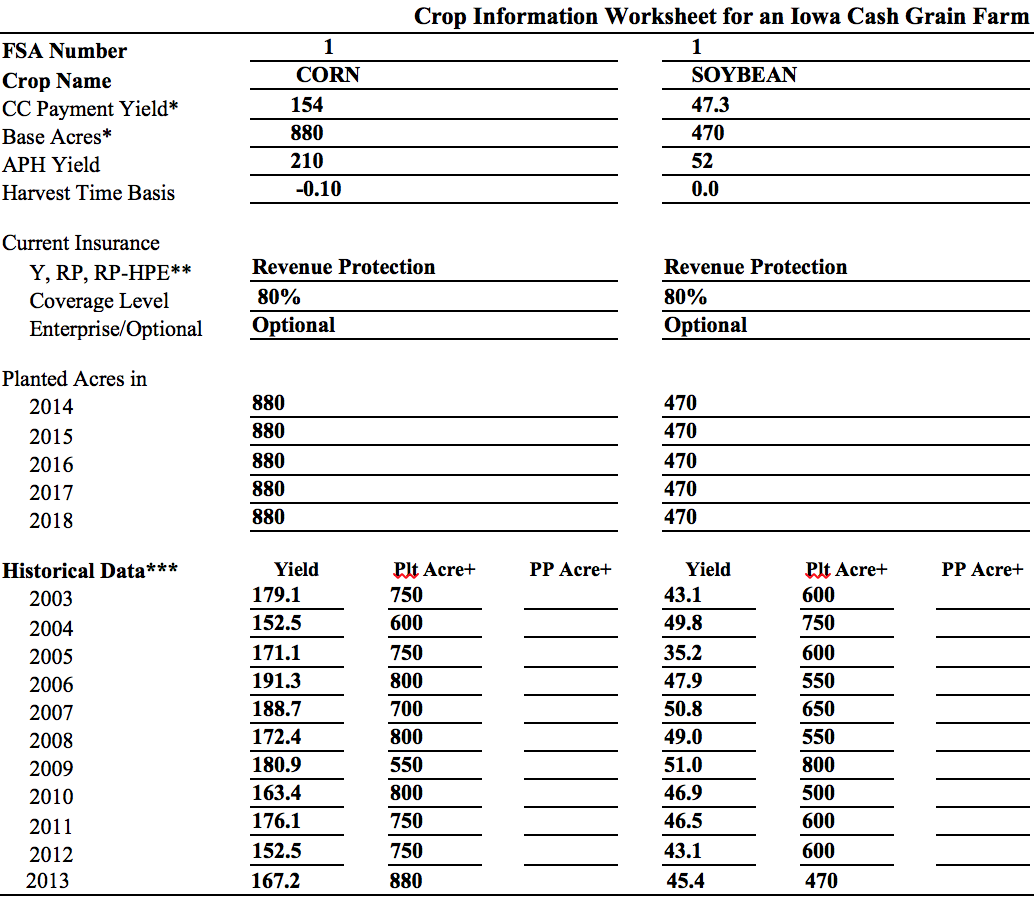 Historical Data needed for risk analysis
Data needed for risk analysis, yield update, and base reallocation
9/30/14
5
First Step Is to Register
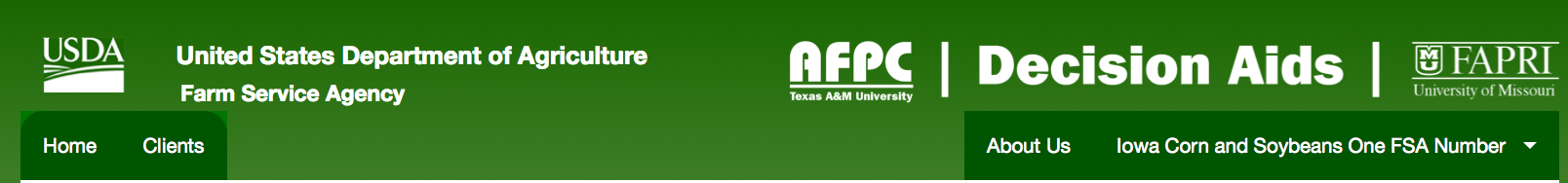 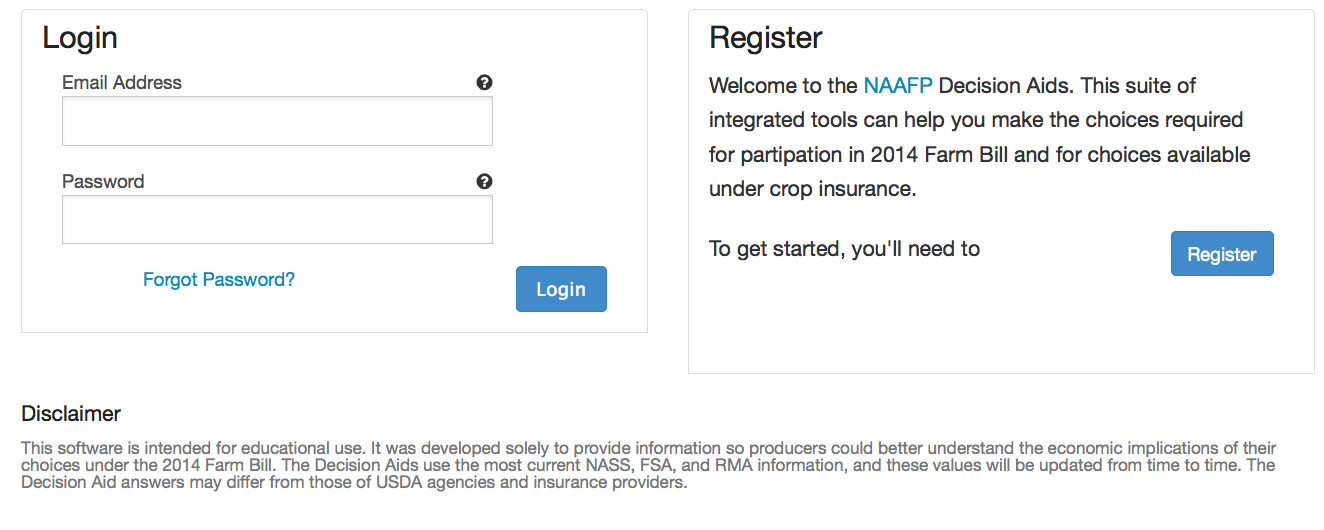 9/30/14
6
Producer data is Saved, Email to Notify Regarding FSA Updates
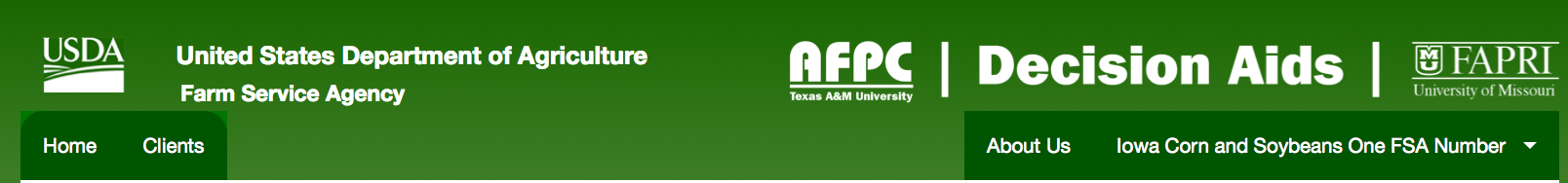 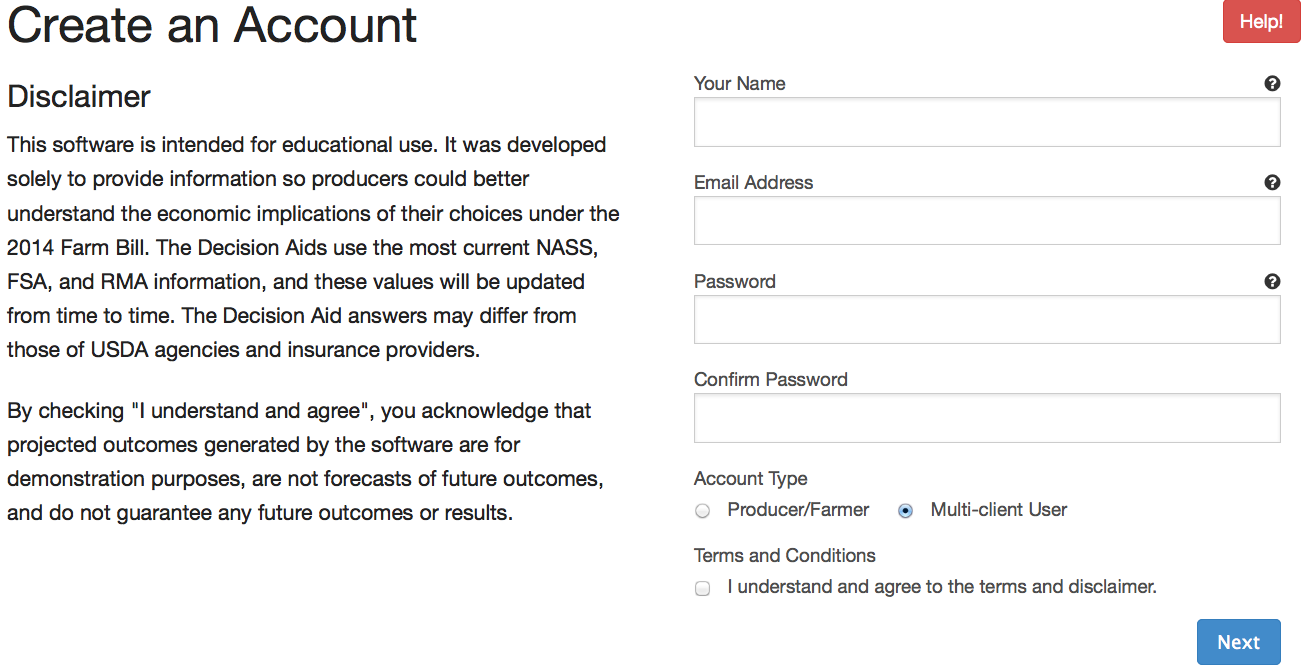 9/30/14
7
Producer and Multi Client Users
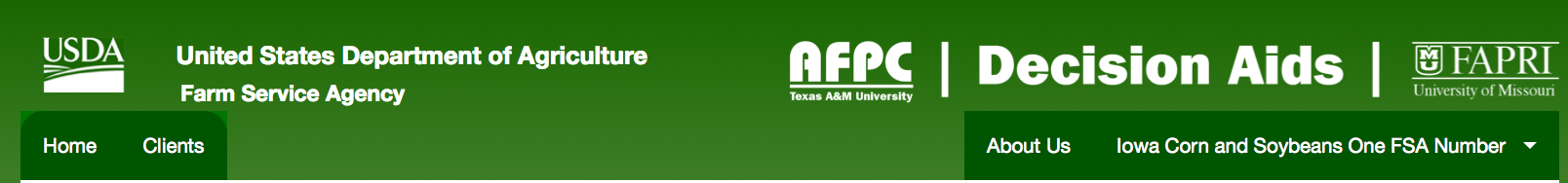 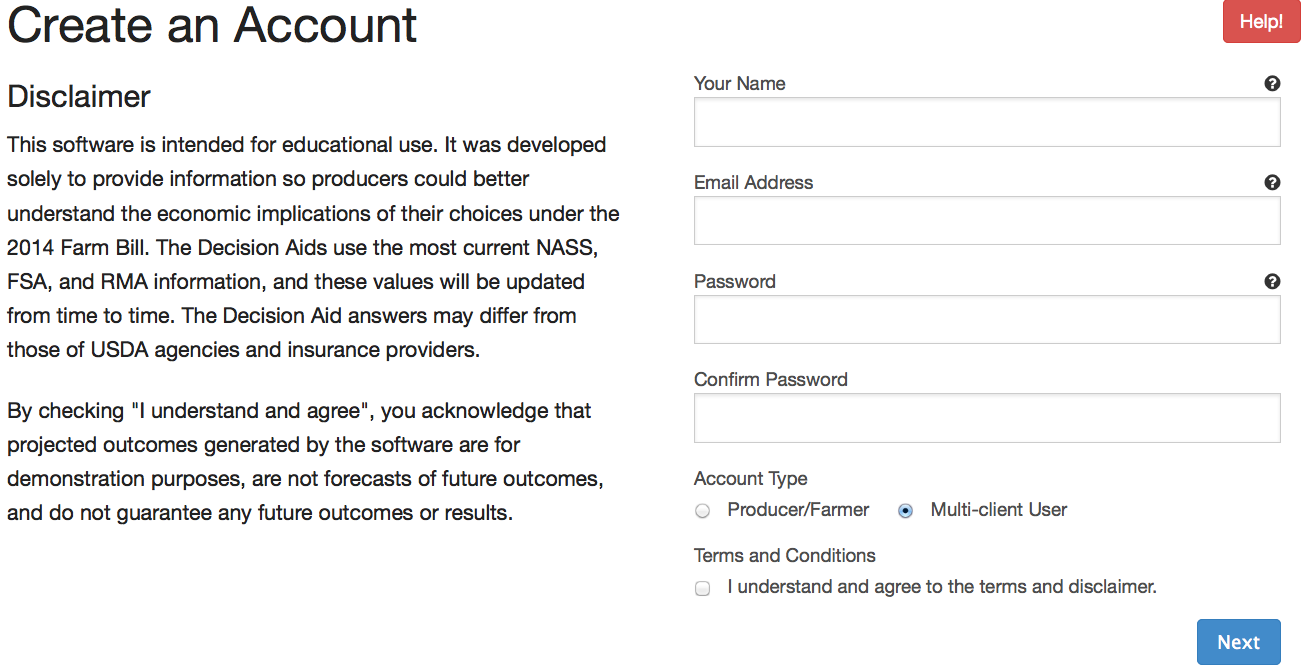 9/30/14
8
Create Client Records & Switch Clients
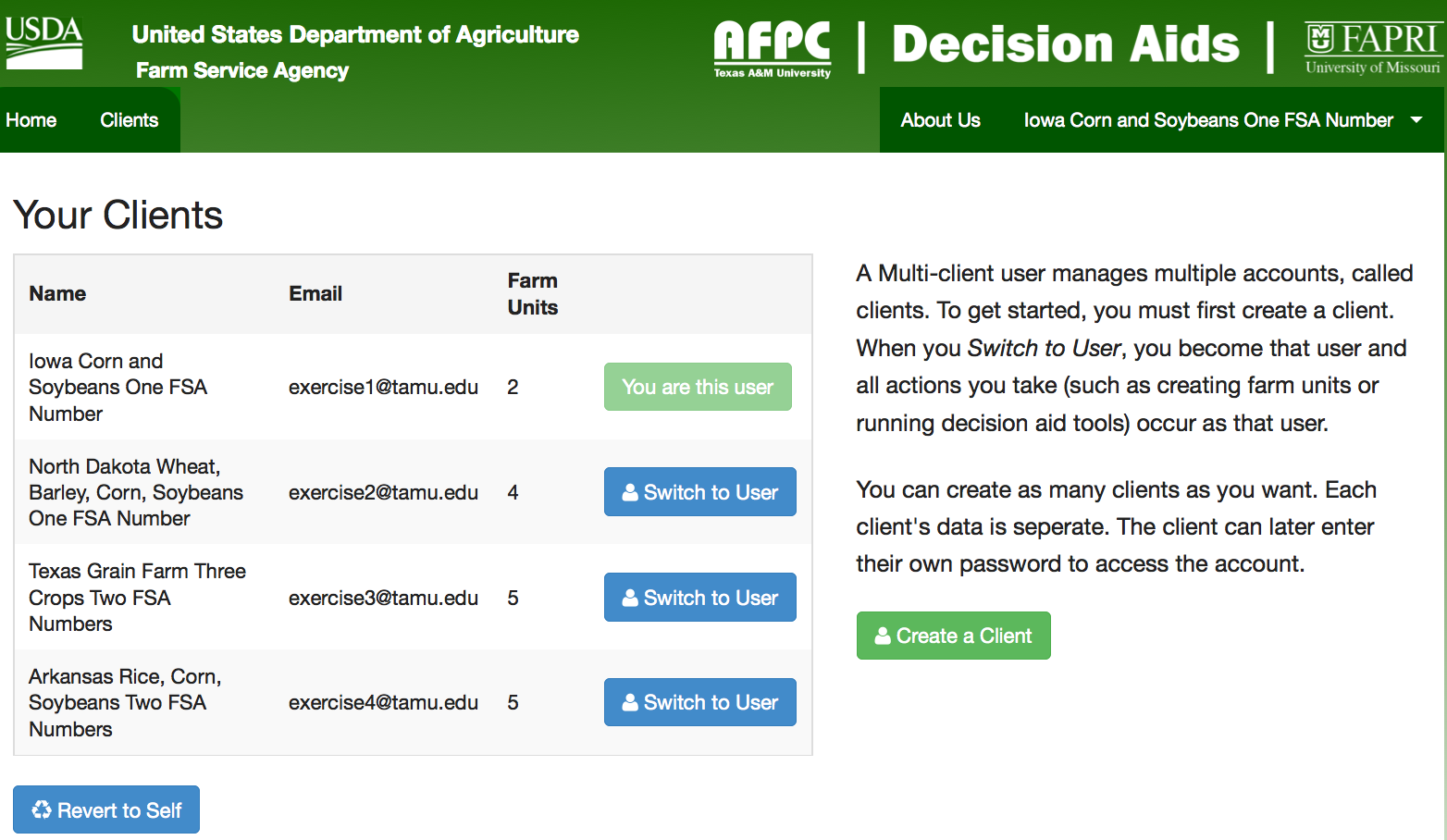 9/30/14
9
Farm with Two Crops and One FSA Number
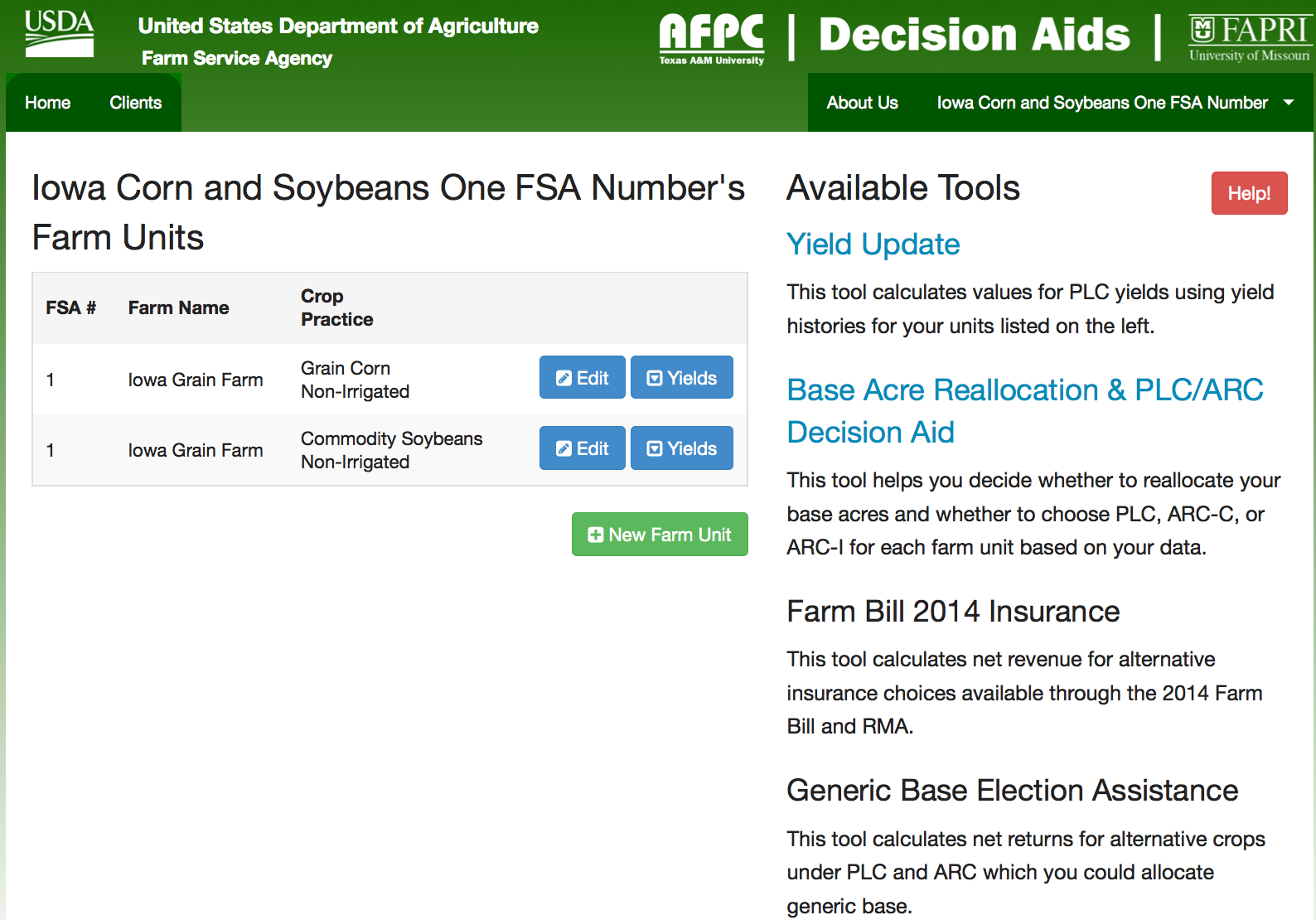 9/30/14
10
Yield Update Analyzer
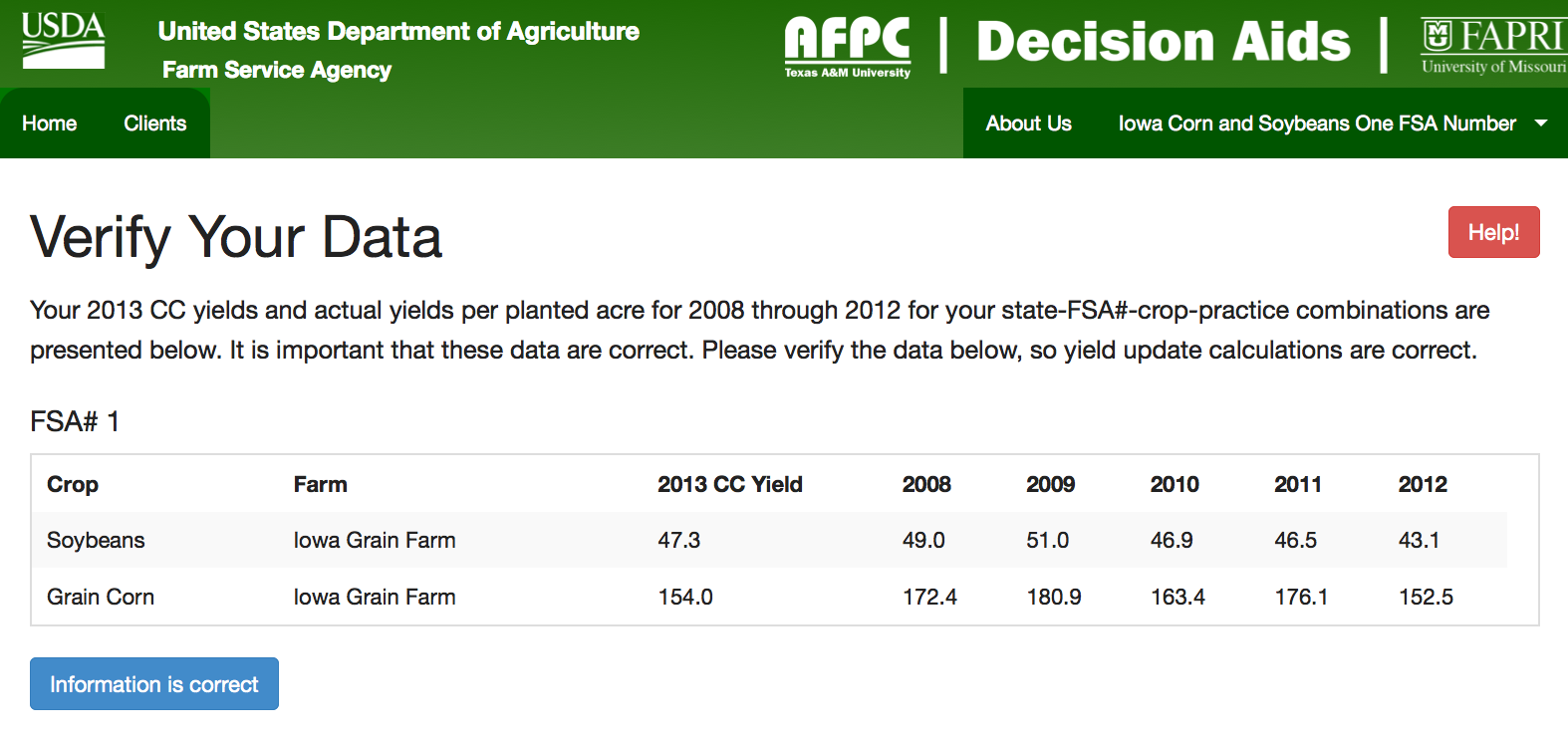 9/30/14
11
Results for Yield Update
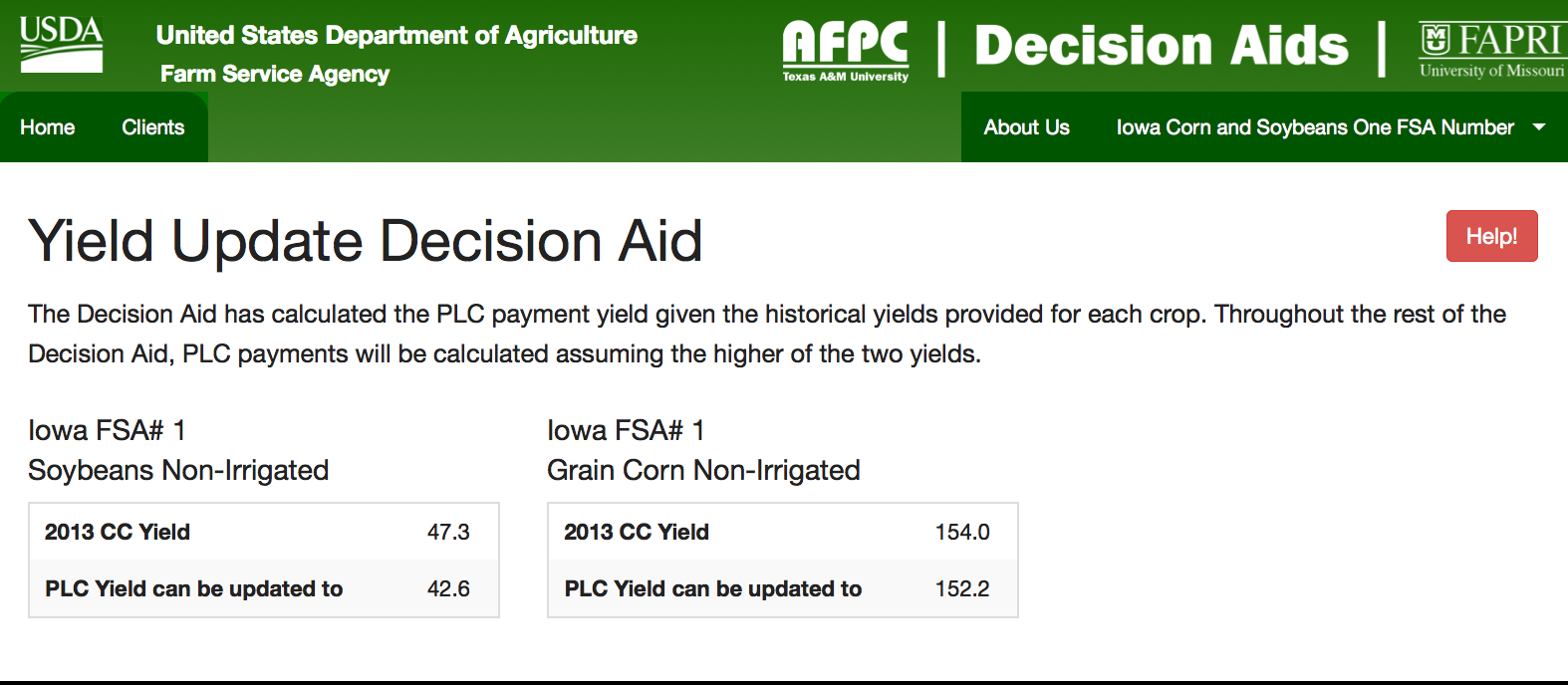 Producer can print the FSA Yield Worksheet
Print a separate form for each FSA number. Fill in the name and email address for contact person, farm number, historical yields, state code, and county code.
9/30/14
12
Select the Base Acre Reallocation & PLC/ ARC Decision Aid
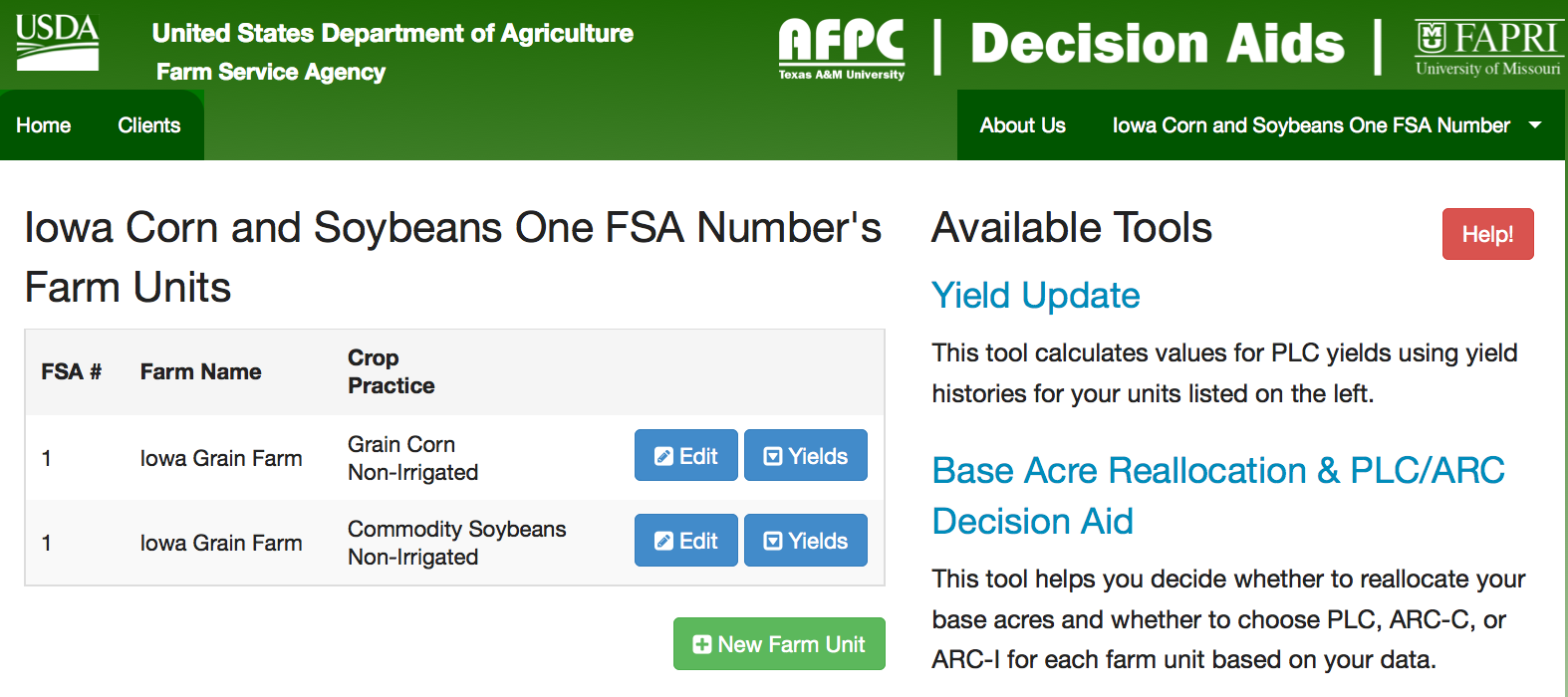 9/30/14
13
Base Reallocation Options Calculated Directly, Next Analyze their Impacts on Payments by Program
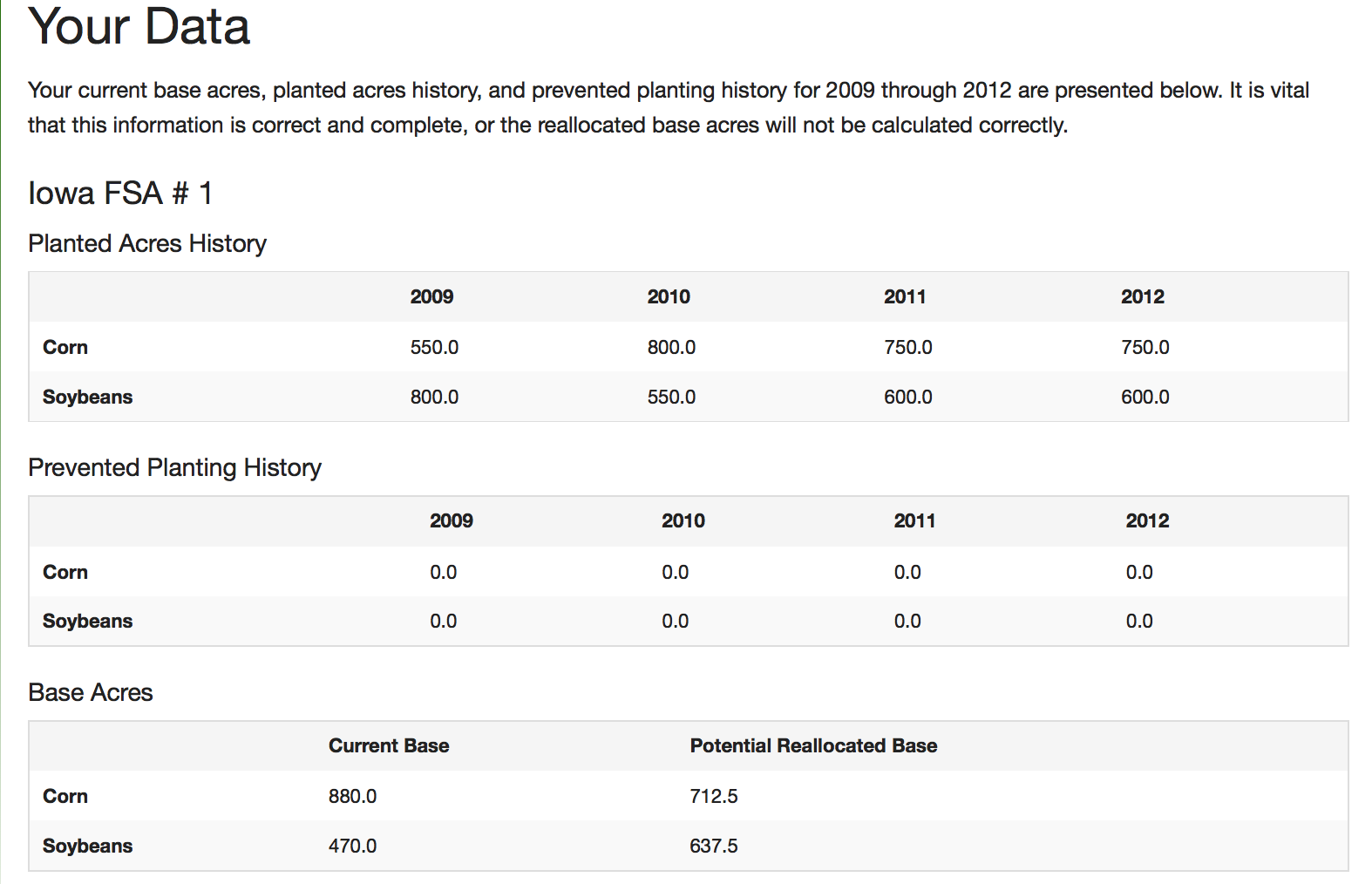 9/30/14
14
Three Choices for Testing Alternative Price Scenarios
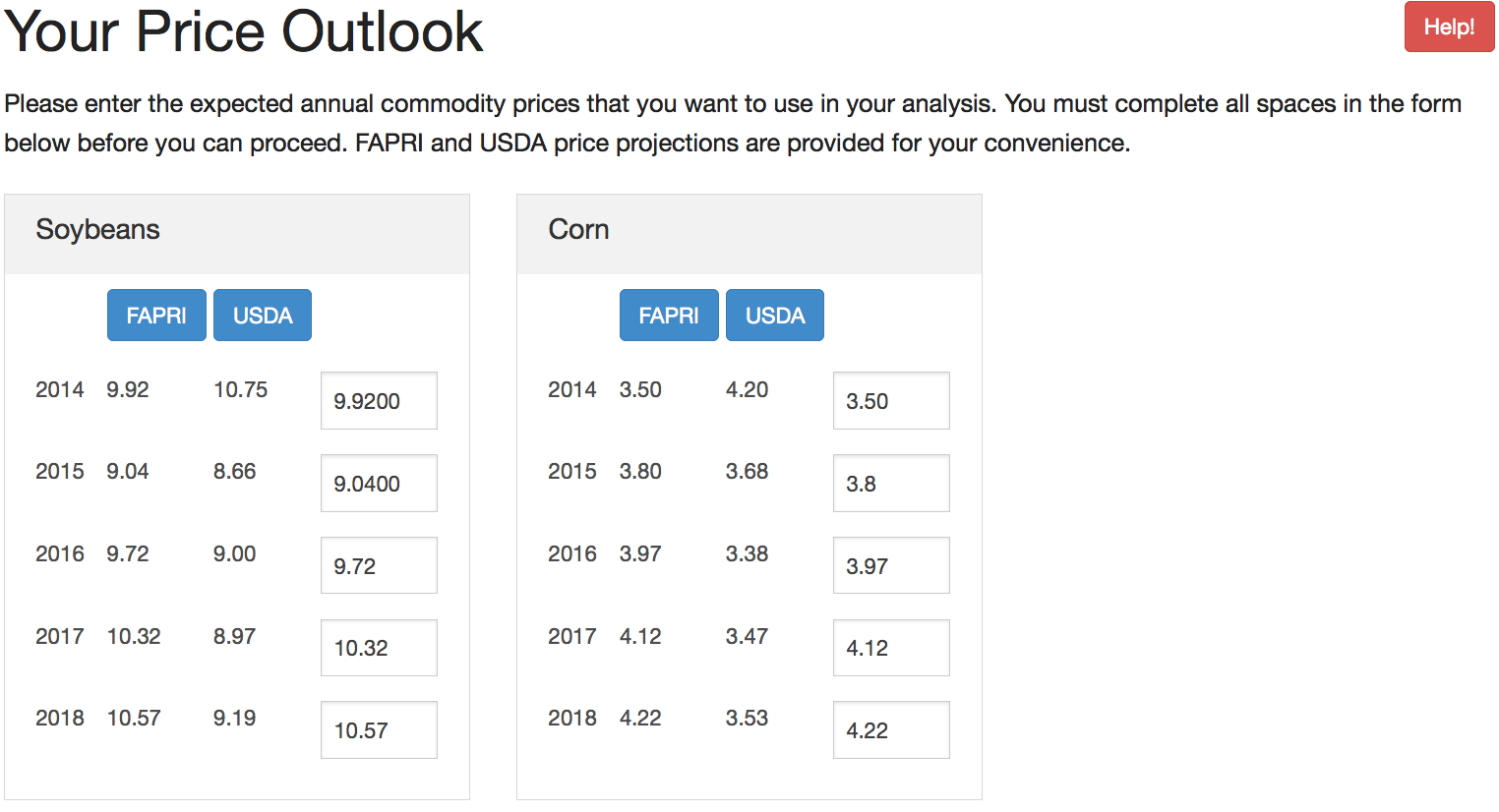 9/30/14
15
Output for Base Reallocation, PLC, ARC-IC, and ARC-CO
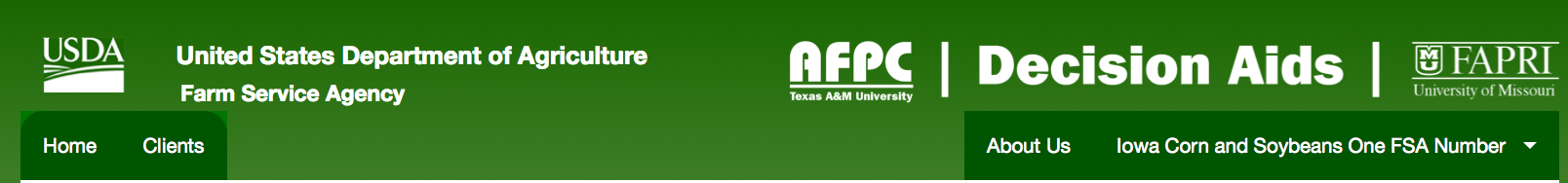 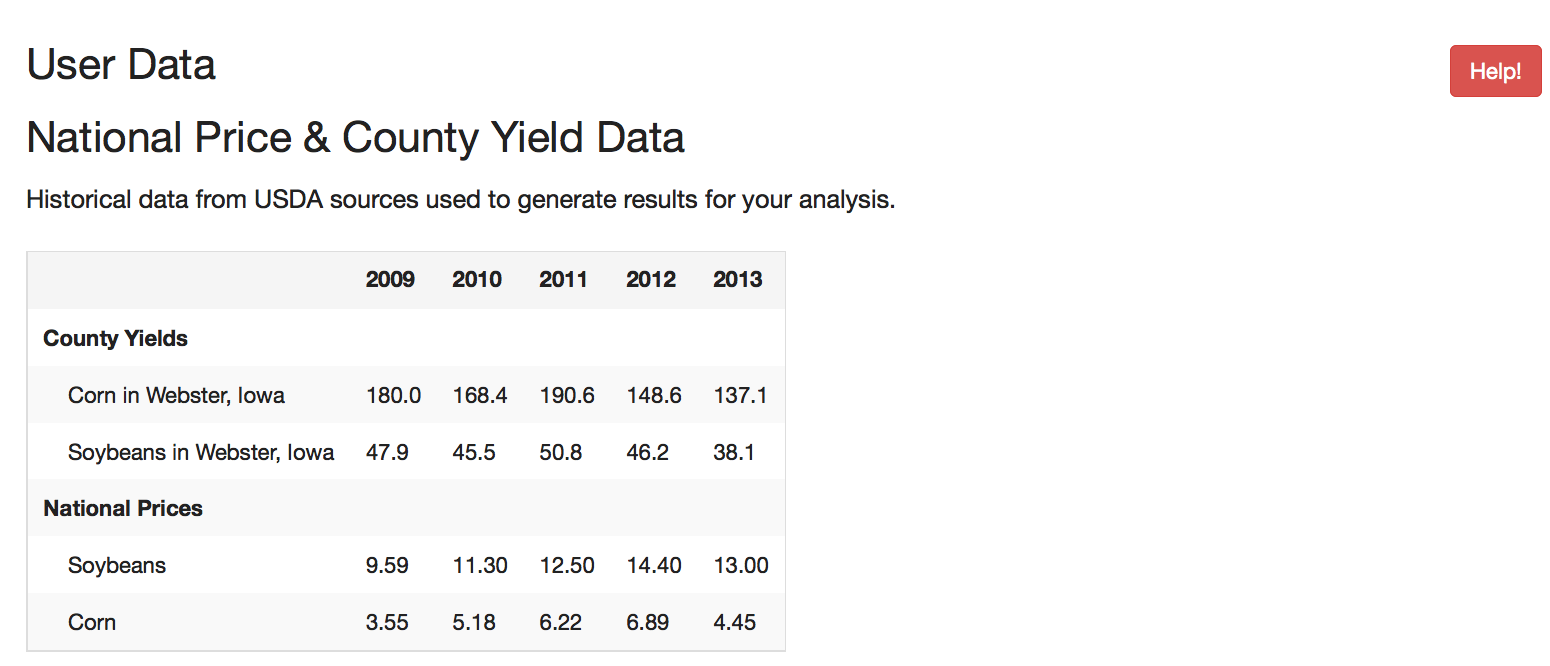 9/30/14
16
Whole Farm Decision: All Crops Elect the Same Program
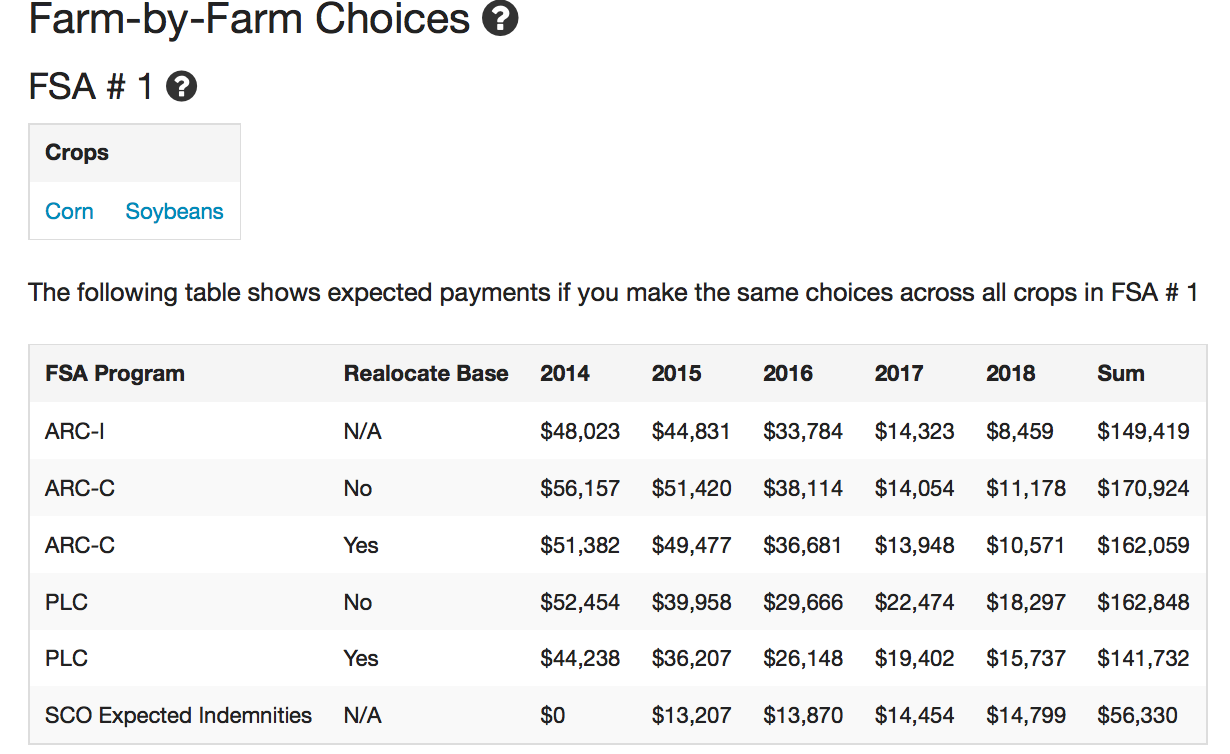 9/30/14
17
Crop-by-Crop Results for Each Program Election Option
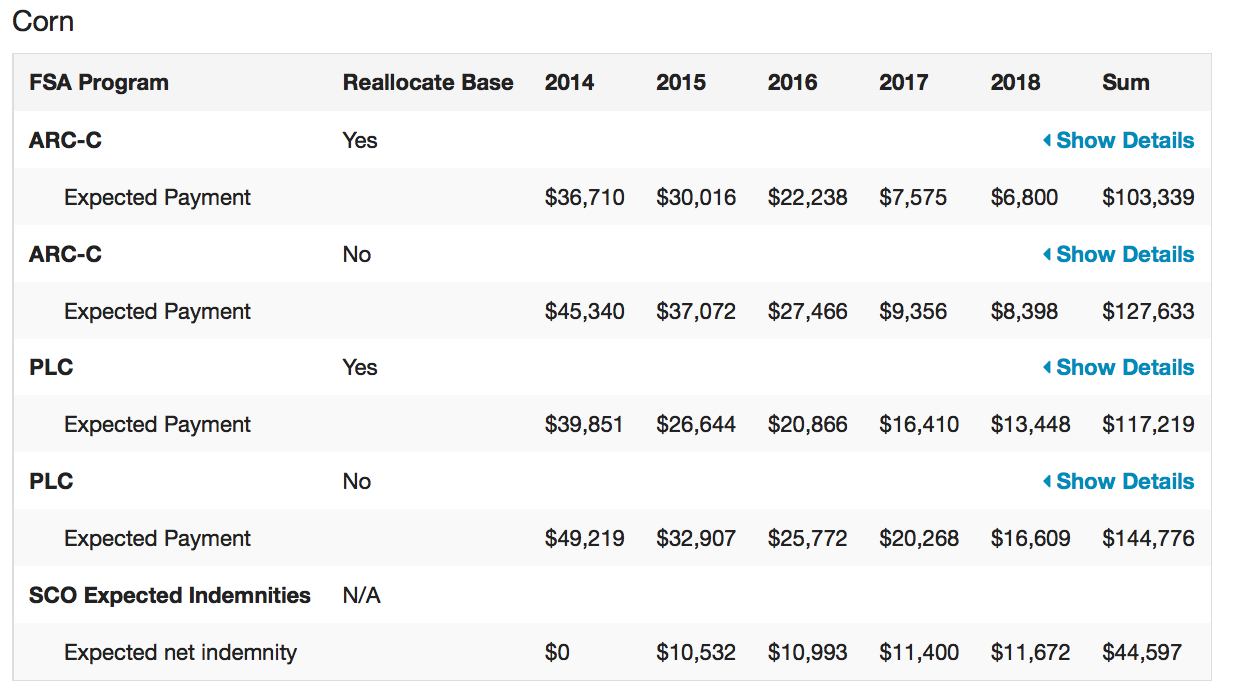 9/30/14
18
Unfold Details to See Risk of Payments for PLC and ARC
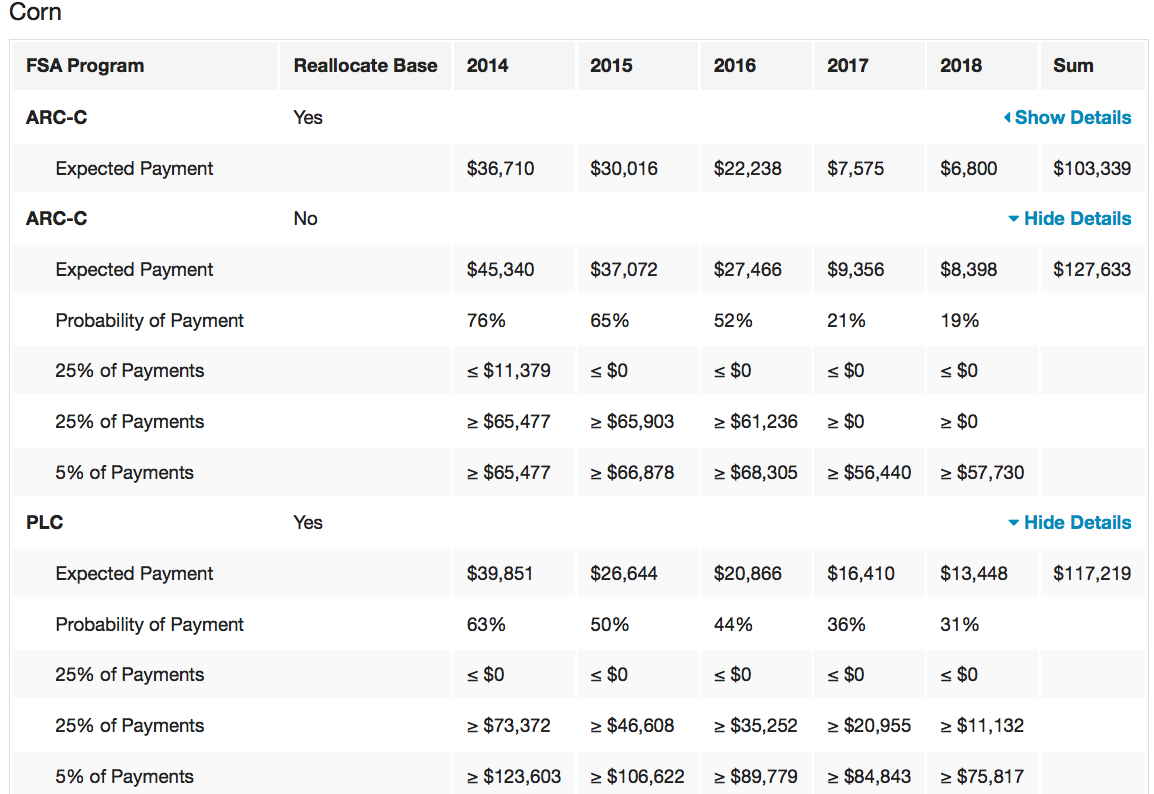 9/30/14
19
Crop-by-Crop Results for Each Program Election Option
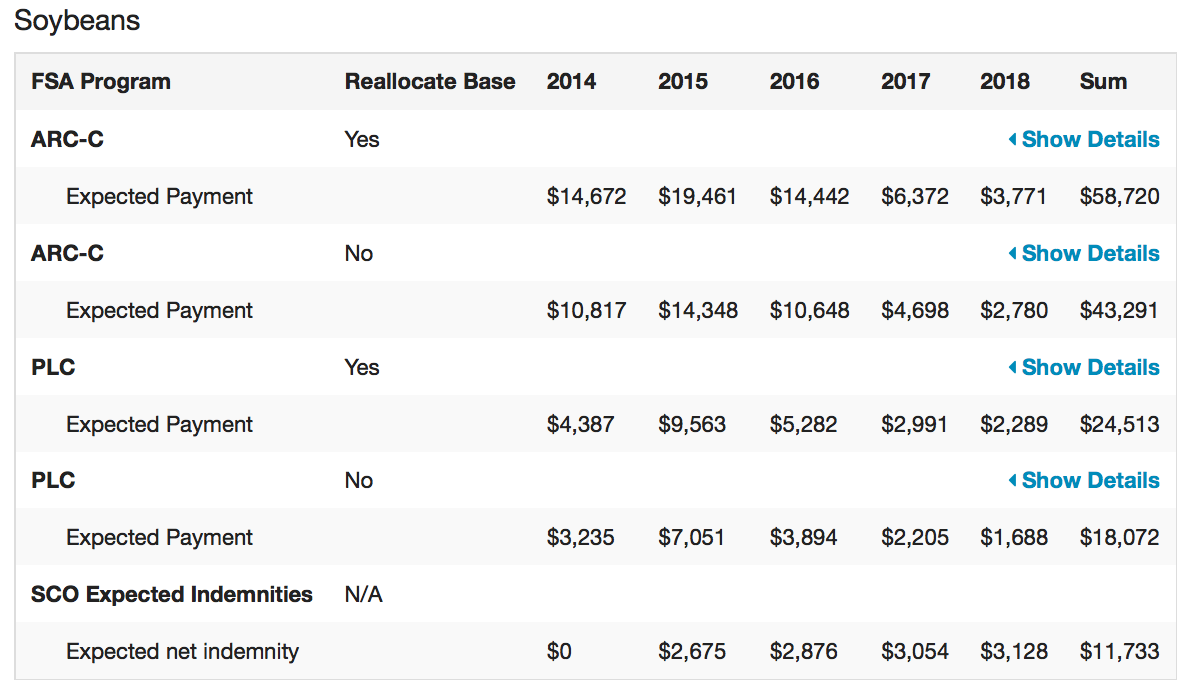 9/30/14
20
Crop Insurance Analysis Interacts with ARC/PLC+SCO
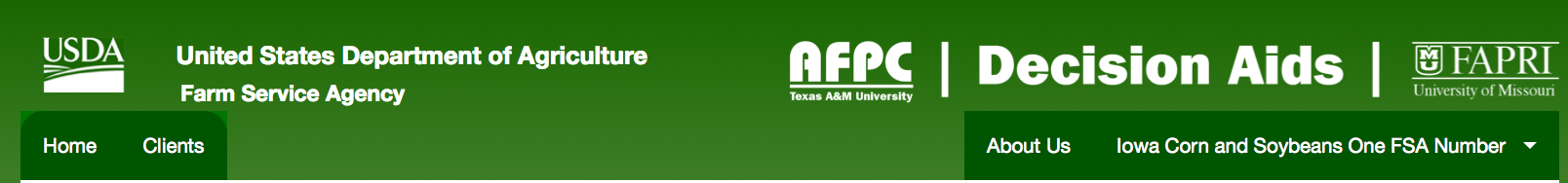 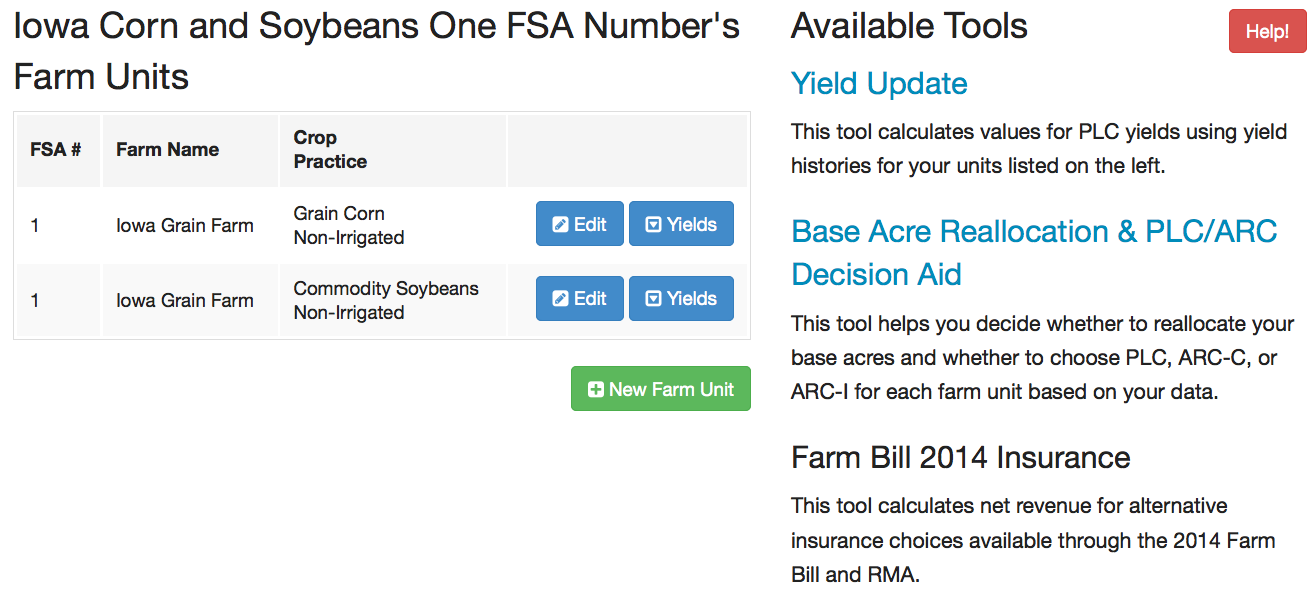 9/30/14
21
Crop Insurance Analysis Interacts with ARC/PLC+SCO
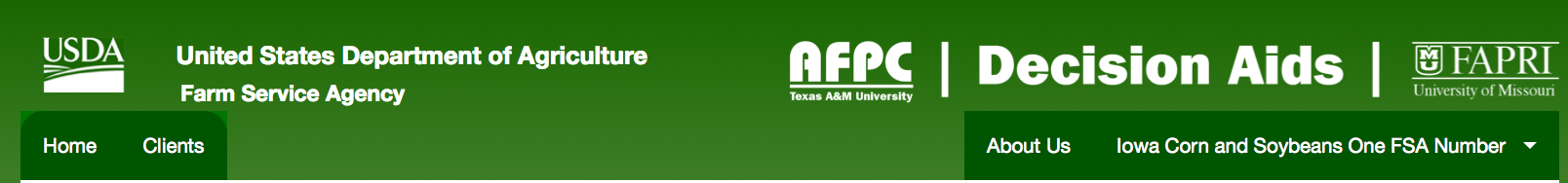 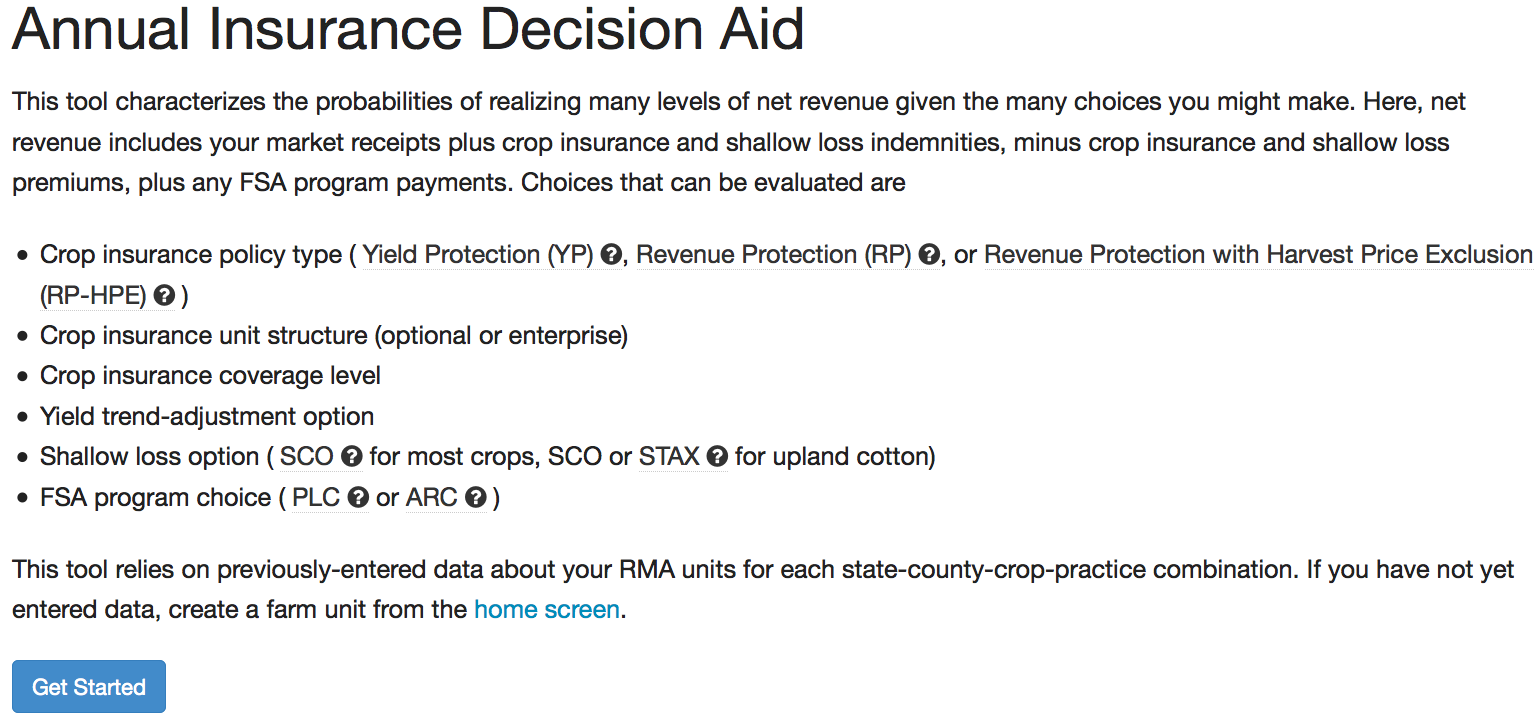 9/30/14
22
Crop Insurance Analysis Interacts with ARC/PLC+SCO
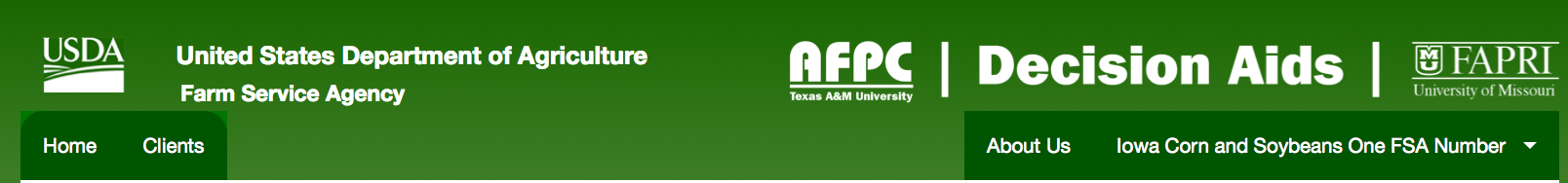 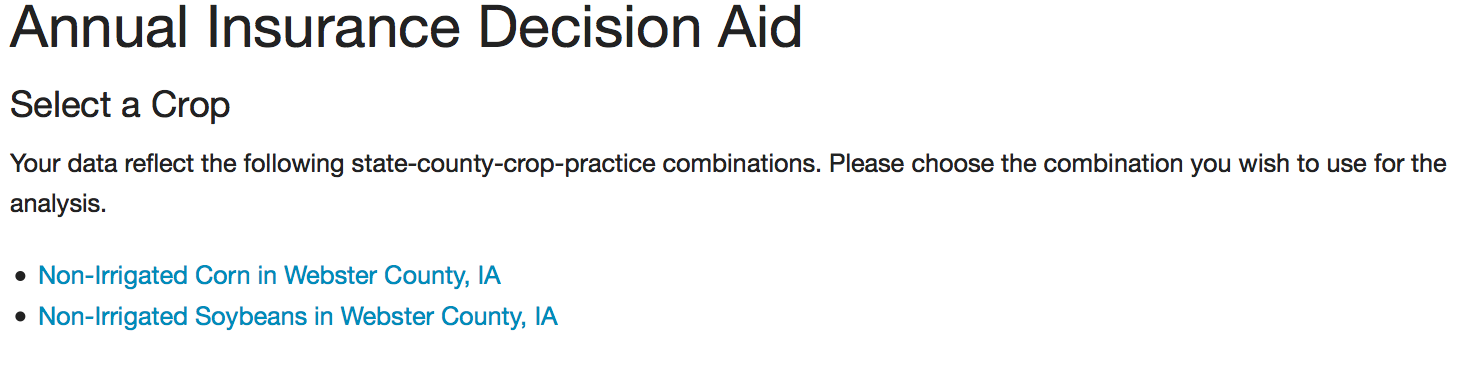 9/30/14
23
Crop Insurance Analysis Interacts with ARC/PLC+SCO
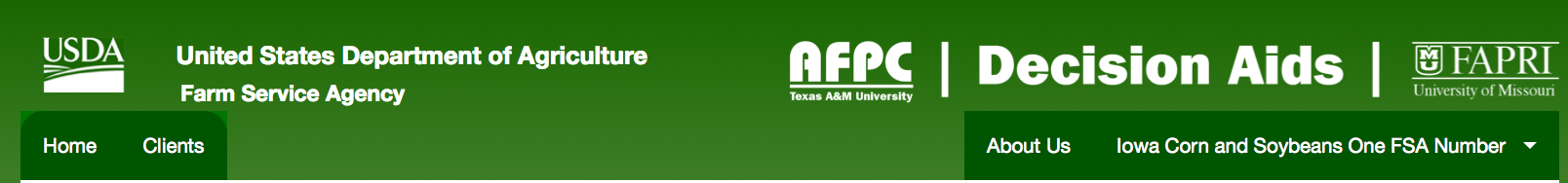 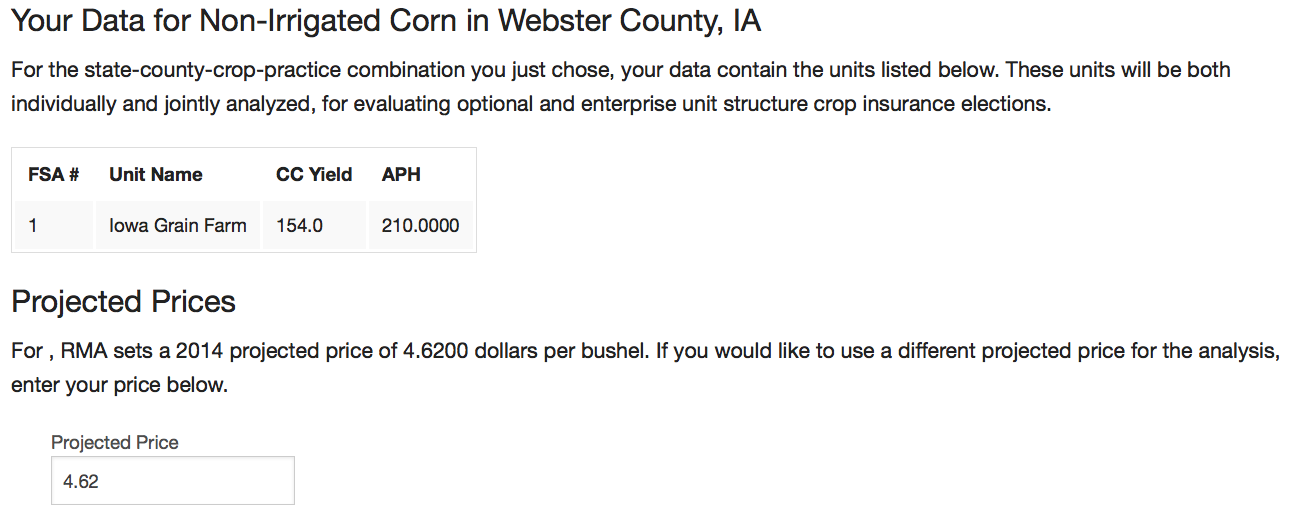 9/30/14
24
Crop Insurance Analysis Interacts with ARC/PLC+SCO
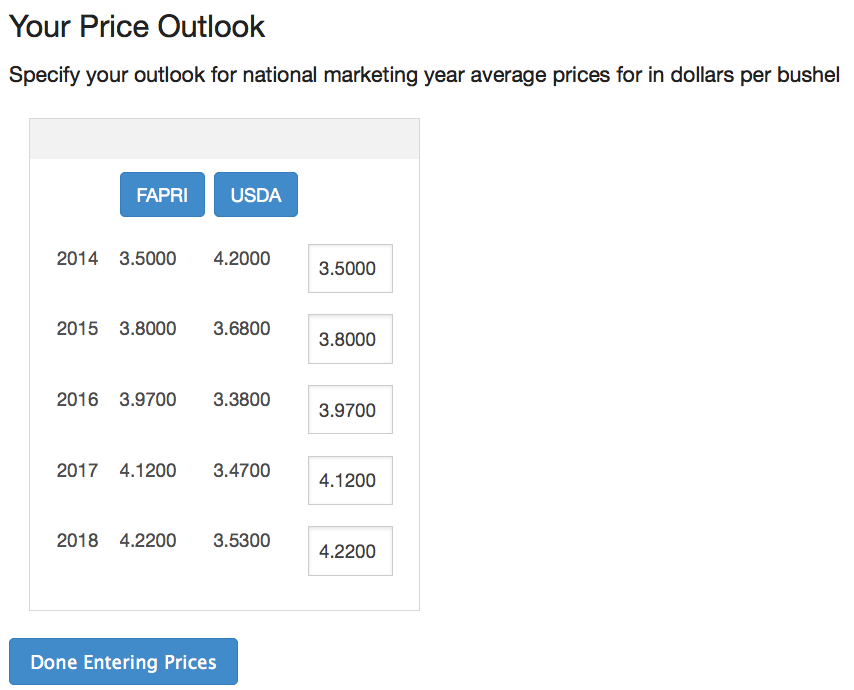 9/30/14
25
Crop Insurance Analysis Interacts with ARC/PLC+SCO
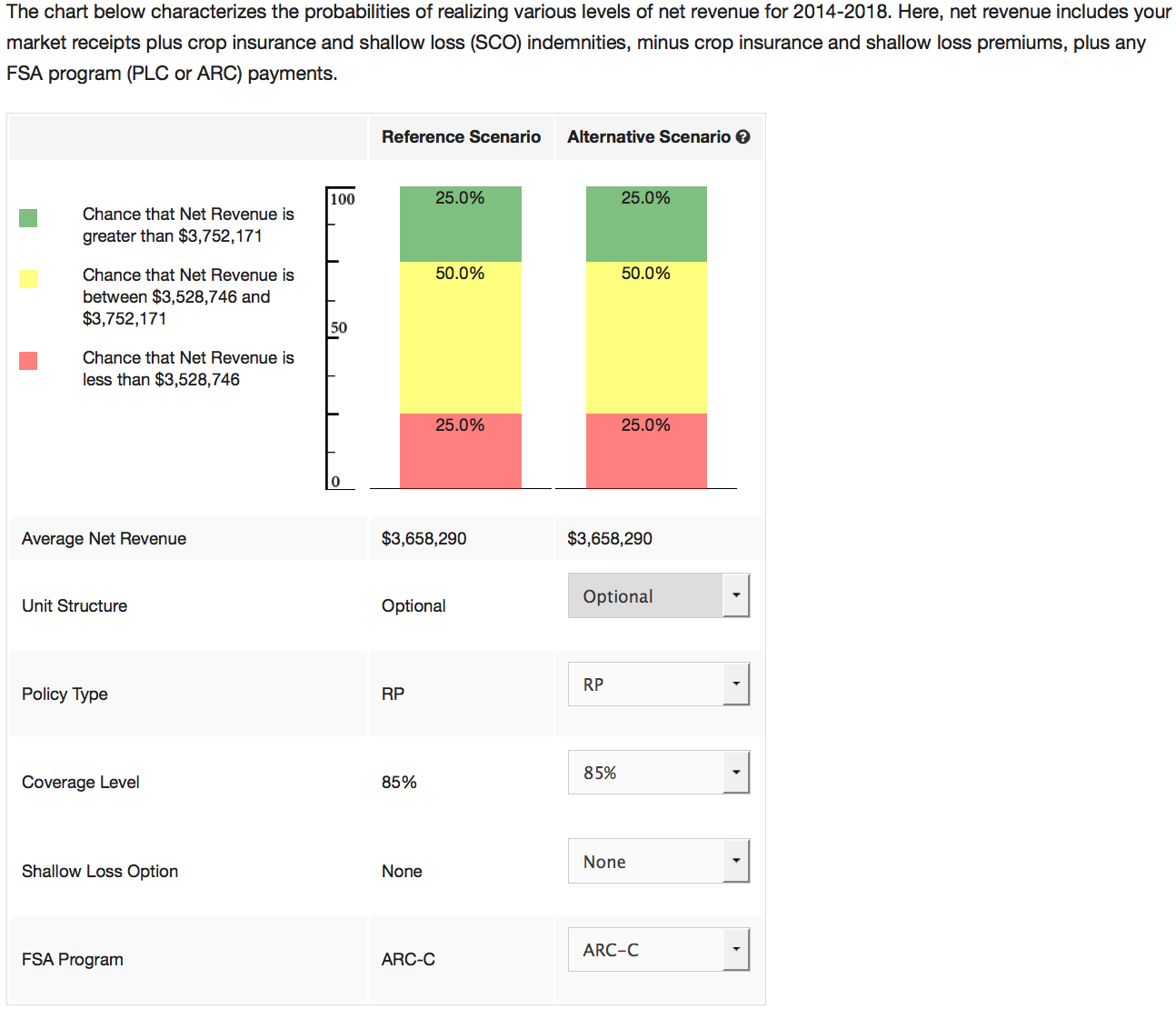 Net revenue for the “best” combination of ARC/PLC and Insurance is presented.
Result here is ARC, with Revenue Protection at 85%.
9/30/14
26
Crop Insurance Analysis Interacts with ARC/PLC+SCO
Option buttons allow user to test impact of program and insurance changes. 

In this case PLC plus SCO rather than ARC reduces net revenue (40.4% chance of net revenue below lower target).
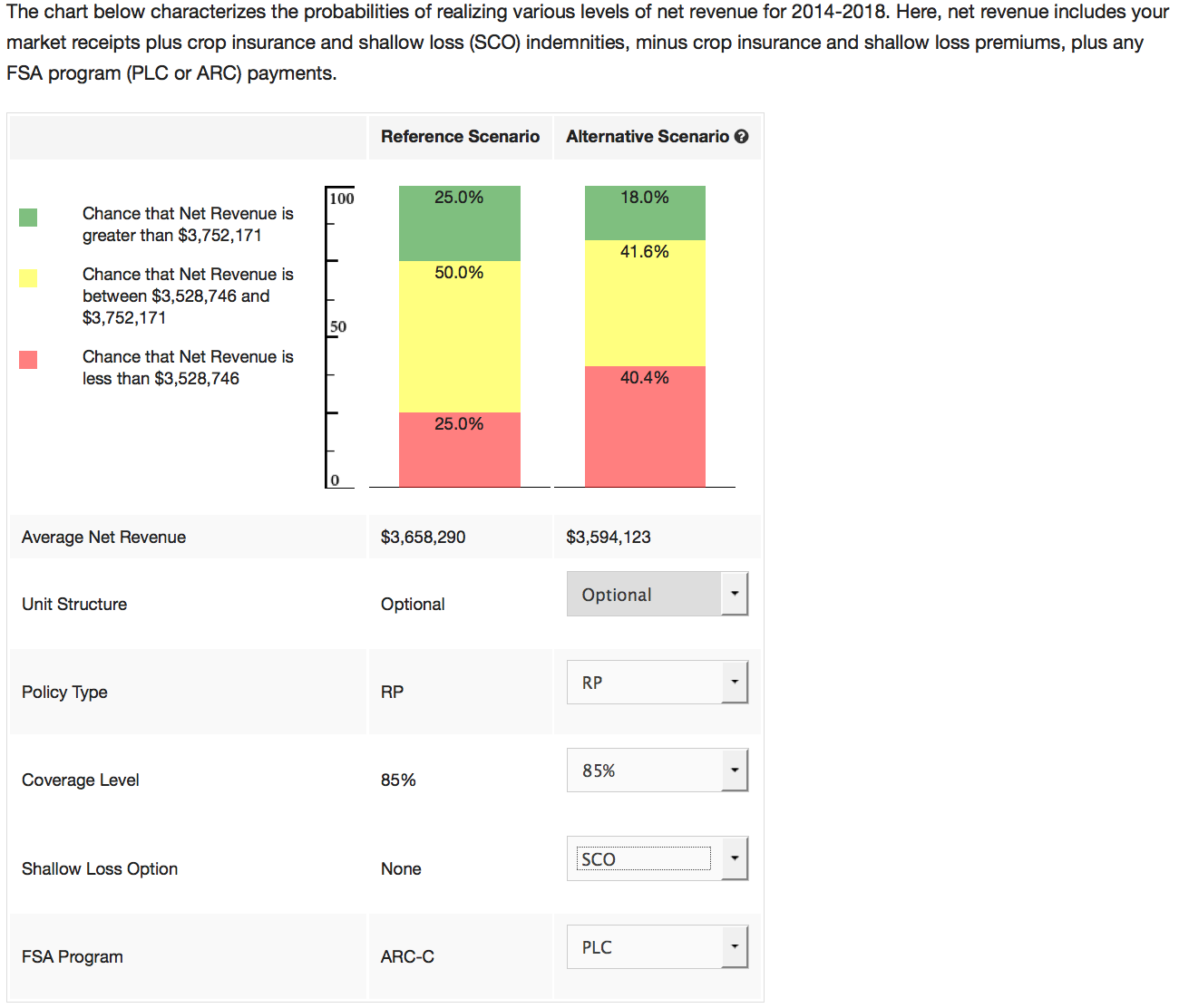 9/30/14
27
Crop Insurance Analysis Interacts with ARC/PLC+SCO
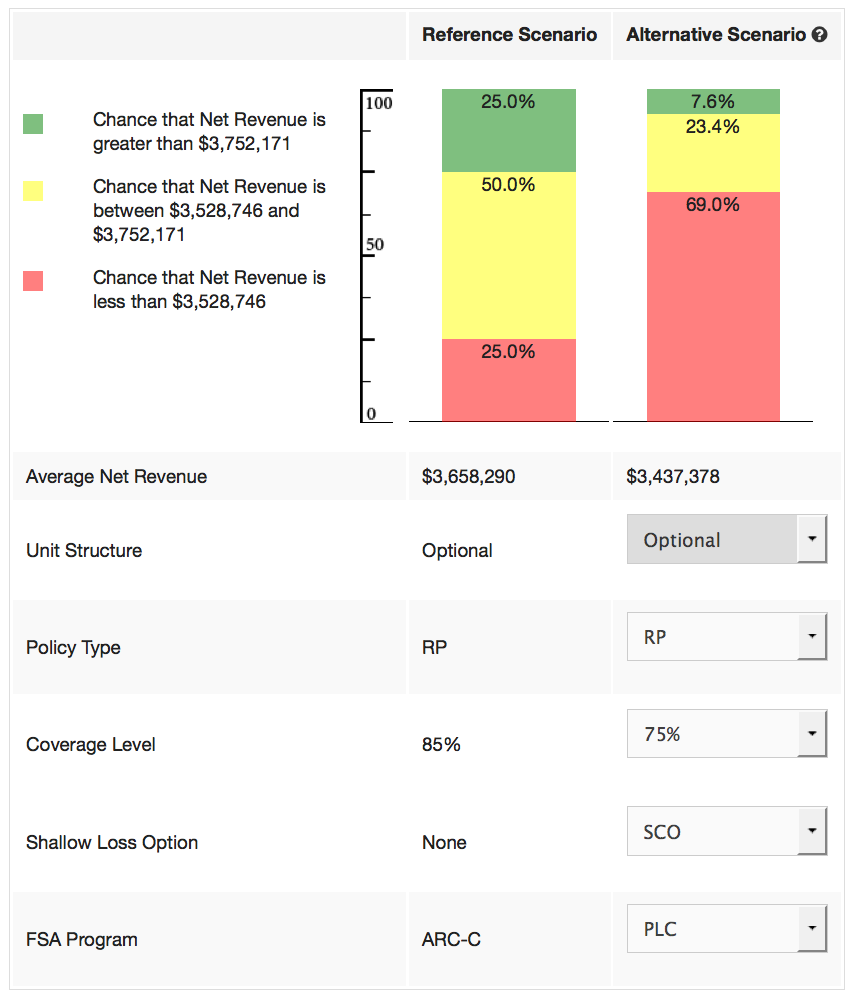 Option buttons allow user to test impact of program and insurance changes. 

In this case PLC plus SCO and a lower level of underlying insurance  coverage for RP to 75% rather than choosing ARC with 85% coverage reduces net revenue (69% chance of net revenue below lower target).
9/30/14
28
Future Developments
Farmers will be able to print FSA forms
Yield update information form
Base acre reallocation form
ARC/PLC election form
Print a separate form for each FSA number with:
Name and email address for contact person
Farm number
Historical yields and planted acres
State and county codes
AND the ARC/PLC election by crop by farm 
We are still testing and improving
More than 2,000 farmers, FSA, extension, and insurance agents testing the decision aid
9/30/14
29
Summary
Decision Aid available on AFPC website since June 20th
More than 2,000 testers
Will be on FSA website when officially released 
All 21 covered commodities plus cotton available in the official release version
Changes we expect after the official release:
Monthly updates of price projections by FAPRI 
USDA price projections updates as available
Tool will be updated as FSA updates rules
Accessible by smart phones, tablets, iPads, anything that can access the internet
Helpdesk available 7am to 7pm CST
9/30/14
30